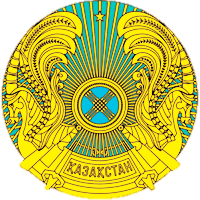 «Қазақстан Республикасының кейбір заңнамалық актілеріне бәсекелестік мәселелері бойынша өзгерістер мен толықтырулар енгізу туралы» ҚАЗАҚСТАН РЕСПУБЛИКАСЫ ЗАҢЫНЫҢ ЖОБАСЫ
Астана 2016 жыл
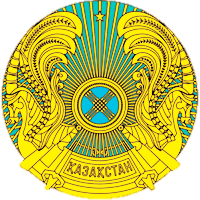 Монополияға қарсы саясат
АЛҒЫШАРТТАР:
Мемлекет басшысы Нұрсұлтан Назарбаевтың «Жүз нақты қадам» бес институционалдық реформаны іске асыру жөніндегі ұлт жоспары
«53-қадам. Монополияға қарсы қызмет жұмысының тұжырымдамасын өзгерту және оны ЭЫДҰ стандарттарына сәйкес келтіру. Жаңартылған қызмет еркін бәсекелестікті ілгерілетуге бағдарлануы тиіс.»

Қазақстан Республикасының Президенті Н. Назарбаевтың 2015 жылғы 30 наурыздағы Қазақстан Халқына « Қазақстан жаңа жаһандық  нақты ахуалда: өсу, реформалар, даму» атты Жолдауы

«…Үкімет еркін және саламатты бәсеке үшін жағдайлар жасауы тиіс.
Біріншіден, Үкіметке антимонополиялық қызметті күшейту бойынша нақты ұсыныстар жасауды тапсырамын. Бізге антимонополиялық ведомство туралы мәртебесі мен жұмыс тәртібі нақты регламенттелген жеке заң керек…»
2
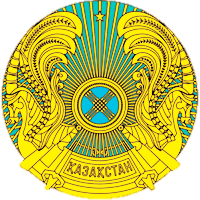 Монополияға қарсы қызмет жұмысын ЭЫДҰ стандарттарына сәйкес келтіру
Мақсат:  ЭЫДҰ Бәсекелестік жөніндегі  комитетіне қатысушы мәртебесін алу, одан кейін осы Ұйымға толығымен мүше ретінде  кіру
Монополияға қарсы қызмет жұмысының тұжырымдамасын өзгерту бойынша екі кезеңдік тәсіл әзірленді
Негіз:

Экономикалық Ынтымақтастық және Даму  Ұйымы жүргізген  Қазақстан Республикасының бәсекелестік заңнамасы мен саясатына шолу  
 (2015-2016 жж.)
I кезең (2015 жыл) – базалық өзгерістер 
Монополияға қарсы орган жұмысының тұжырымдамасын өзгерту
II кезең (2016 жыл) – нақтылау 
монополияға қарсы органды күшейту, оның  мәртебесін және  жұмыс тәртібін регламенттеу
2016 жылғы 25-26 мамыр – Астана экономикалық форум шеңберінде Шолу нәтижелерін жариялау;

 2016 жылғы  15-17 маусым– ЭЫДҰ Бәсекелестік жөніндегі комитетінің отырысында мәртебе алу туралы шешімнің қабылдануы.
* Бүгінгі күні Шолу аяқталу кезеңінде тұр.
3
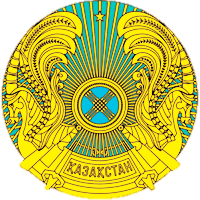 № 53 қадам. Монополияға қарсы қызмет жұмысының тұжырымдамасын өзгерту және оны  ЭЫДҰ стандарттарына сәйкес келтіру
кәсіпкерлік қызметке мемлекеттің 
қатысуын шектеу  тетігін енгізу (мемлекет
 қатысатын  қызмет түрлерін анықтау)

01.01.2017ж. бастап экономиканың 
реттелетін  секторларында
доминанттарды бағалық реттеуден
бас тарту. 

01.01.2016ж. бастап  01.01.2017ж. дейін 
Реттелетін нарықтарға ғана қатысты 
Доминанттар тізілімін енгізу
1 -кезең (2015 жыл):

 Қазақстан Республикасының Кәсіпкерлік кодексі қабылданды, оған «Бәсекелестік туралы» Қазақстан Республикасы Заңының нормалары кірді
900 астам
2016 г
2017 г
«картель» ұғымы енгізілді (монополияға қарсы заңнаманы бұзушылықтың ең ауыр нысаны ретінде)
4
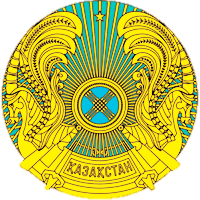 № 53 қадам. Монополияға қарсы қызмет жұмысының тұжырымдамасын өзгерту және оны  ЭЫДҰ стандарттарына сәйкес келтіру
1 -кезең (2015 жыл):

 Қазақстан Республикасының Кәсіпкерлік кодексі қабылданды, оған «Бәсекелестік туралы» Қазақстан Республикасы Заңының нормалары кірді
Нарық субъектілерінің әрекеттерінде
 (әрекетсіздігінде) бәсекелестікті қорғау 
саласындағы заңнаманы бұзу белгілерінің
 болуы туралы хабарлау институтын енгізу

Монополияға қарсы заңнаманы бұзуға 
жол бермеу туралы ескерту институтын енгізу

Бәсекелестік саладағы бұзушылықтар туралы
 істердің материалдарын қарау бойынша
алқалы орган (келісу комиссиясы) 
институты енгізу 
Монополияға қарсы органның мемлекеттік
 органдарға  бәсекелестікті қамтамасыз етуге
 (дамытуға) бағытталған әрекеттерді 
жасау қажеттілігі туралы нұсқама енгізу
институтын енгізу
Бизнес субъектісіне тергеп-тексеру рәсімі басталғанға дейін өз бұзушылықтарын монополияға қарсы ден қою шараларын қолданбай түзетуге мүмкіндік береді
Бизнес кәсіпорындары немесе мемлекеттік органдар басшылары жария мәлімдеме жасаған жағдайда, жария мәлімдемеде пиғылдары  айтылған әрекеттерді жасауға жол бермеу туралы оларды алдын ала ескертуге мүмкіндік береді.
Тергеп-тексеру қорытындылары бойынша монополияға қарсы орган шешім қабылдағанға дейін бизнес субъектілерінің аргументтерін  тыңдауға мүмкіндік береді.
Тауар нарықтарындағы тосқауылдарды жоюға бәсекелестікті шектеуге бағытталған мемлекеттік органдар іс-әрекеттерінің жолын кесуге мүмкіндік  береді.
5
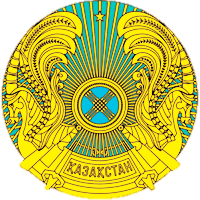 № 53 қадам. Монополияға қарсы қызмет жұмысының тұжырымдамасын өзгерту және оны  ЭЫДҰ стандарттарына сәйкес келтіру
Қазақстан Республикасының Президенті Н. Назарбаевтың Қазақстан халқына Жолдауы : 
Монополияға қарсы органды күшейту
Монополияға қарсы органның мәртебесін және  жұмыс тәртібін  нақты регламенттеу – монополияға қарсы органның жүйесіне арналған Кәсіпкерлік кодекске  жеке тарау енгізу
2 -кезең (2016 жыл):

«Қазақстан Республикасының кейбір заңнамалық актілеріне бәсекелестік мәселелері бойынша өзгерістер мен толықтырулар енгізу туралы»  Қазақстан Республикасы Заңының жобасы әзірленді (ҚР Үкіметіне енгізілді)
Монополияға қарсы органның жүйесі

Монополияға қарсы органның міндеттері

Монополияға қарсы органның басшылығы (монополияға қарсы орган ведомствосының басшысын кемінде 4 жыл мерзімге тағайындау мерзімін белгілеу)

Монополияға қарсы органның  басқа мемлекеттердің монополияға қарсы органдарымен өзара іс-қимылы
Монополияға қарсы органның  және құқық қорғау органдарының өзара іс-қимылы
6
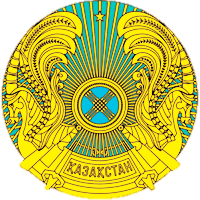 № 53 қадам. Монополияға қарсы қызмет жұмысының тұжырымдамасын өзгерту және оны  ЭЫДҰ стандарттарына сәйкес келтіру
Қазақстан Республикасының Президенті Н. Назарбаевтың Қазақстан халқына Жолдауы : 
Монополияға қарсы органды күшейту
Монополияға қарсы заңнаманы бұзу фактілері бойынша  жүргізілетін тергеп-тексеру тиімділігін арттыру
2 -кезең (2016 жыл):

«Қазақстан Республикасының кейбір заңнамалық актілеріне бәсекелестік мәселелері бойынша өзгерістер мен толықтырулар енгізу туралы»  Қазақстан Республикасы Заңының жобасы әзірленді (ҚР Үкіметіне енгізілді)
Аса сапалы тергеп-тексеруді жүргізуге жәрдемдеседі және картель-монополлистерге қатысты күрделі істер бойынша  елеулі нәтижелерге қол жеткізуге жәрдемдесетін болады
«картель» ұғымының енгізілуіне байланысты  тергеп-тексеруді жүргізу мерзімдерін ұзарту, сондай-ақ тергеп-тексеру  жүргізу мерзімдерін 2-ден 3 айға дейін ұзарту
Монополияға қарсы органды тергеп-тексеру объектісіне тергеп-тексреу аяқталғанға дейін  30 күн бұрын   тергеп-тексеру нәтижелері  бойынша қорытынды жобасын  жолдауға  міндеттейтін нормаларды қосу бөлігінде келісу комиссиясы институтын жетілдіру
тергеп-тексеру қорытындылары бойынша ұйғарымды  бекіту мерзімін 30-дан 10  жұмыс күіне дейін қысқарту
монополияға қарсы органда тергеп-тексеру нәтижелеріне сотқа дейінгі шағымдану және монополияға қарсы органның  тергеп-тексреу объектісінің өзінің  дәлелдерін және  тәуелсіз сарапшылардың пікірлерін ескере отырып,  объективті шешеім қабылдауға  мүмкіндігін береді.
Тергеп-тексеру  рәсімдерінің мерзімдерін себепсіз созуды жою  мақсатында
7
№ 53 қадам. Монополияға қарсы қызмет жұмысының тұжырымдамасын өзгерту және оны  ЭЫДҰ стандарттарына сәйкес келтіру
Қазақстан Республикасының Президенті Н. Назарбаевтың Қазақстан халқына Жолдауы : 
Монополияға қарсы органды күшейту
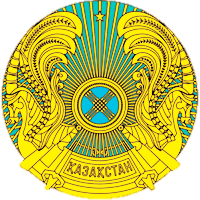 Бәсекелестікке қарсы келісімдерге тыйым салуларды қолдану тәсілдерін халықаралық озық тәжірибелерге сәйкес келтіру
2 -кезең (2016 жыл):

«Қазақстан Республикасының кейбір заңнамалық актілеріне бәсекелестік мәселелері бойынша өзгерістер мен толықтырулар енгізу туралы»  Қазақстан Республикасы Заңының жобасы әзірленді (ҚР Үкіметіне енгізілді)
ең озық әлемдік практикаға сәйкес келтіру және  мақсатында және бәсекелестікті шектейтін іскерлік қарым-қатынастың барлық түрлеріне қатысты шектеуші келісімдерге тыйым салудан айналып өту үшін  ерекшеліктерді  пайдалануға жол бермеу
Зияткерлік меншікке айрықша құқықтарға қатысты ерекшеліктерді, егер  келісім  бәсекелестікке қарсы сипатқа ие болса және  бәсекелестікке  қауіп төндірсетін болса алып тастау 
Деңгейлес келісімге жататын келісімдердің редакциясы мен тізбесін нақтылау
Ең озық әлемдік практикаға  сәйкес келтіру және бұзушылықтар түрлеріне нақты шек қою мақсатында, сондай-ақ  жекелеген белгілерді екі мағынада түсінуден және қайталануына жол бермеу үшін
8
№ 53 қадам. Монополияға қарсы қызмет жұмысының тұжырымдамасын өзгерту және оны  ЭЫДҰ стандарттарына сәйкес келтіру
Қазақстан Республикасының Президенті Н. Назарбаевтың Қазақстан халқына Жолдауы : 
Монополияға қарсы органды күшейту
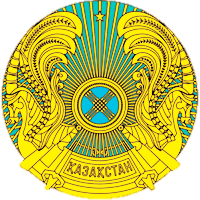 Нарық субъектілерінің  келісілген іс-қимылдарына тәсілдерді өзгерту
2 -кезең (2016 жыл):

«Қазақстан Республикасының кейбір заңнамалық актілеріне бәсекелестік мәселелері бойынша өзгерістер мен толықтырулар енгізу туралы»  Қазақстан Республикасы Заңының жобасы әзірленді (ҚР Үкіметіне енгізілді)
Жүргізілетін тергеп-тексерулердің сапасын  арттыру және нарық субъектiлерiне тиісті кепілдіктерді  беру мақсатында
«бәсекелестікті шектеу» - келісілген іс-қимылға қосымша белгі  енгізу
Монополияға қарсы комплаенс институтын енгізу
Еуропалық одақтың  регламенті сияқты  рұқсат етілетін келісімдердің прецеденттерін құруға мүмкіндік береді, сонымен бірге монополияға қарсы комплаенстің актісін қабылдаған  нарық субъектілеріне беделге келетін зиянды болдырмай  әдеп қағидаттарына  сәйкес бизнесті жүргізу  ммүмкіндігін береді.
Монополияға қарсы органға тауар нарығындағы жалпы қағидаттарды және іс-әрекет қағидаларын (іскерлік әдеп, бизнес практика кодексі) ұстануды нарық субъектілеріне ұсынуға мүмкіндік беретін,  монополияға қарсы реттеудің  маңызды құралын енгізу
9
№ 53 қадам. Монополияға қарсы қызмет жұмысының тұжырымдамасын өзгерту және оны  ЭЫДҰ стандарттарына сәйкес келтіру
Қазақстан Республикасының Президенті Н. Назарбаевтың Қазақстан халқына Жолдауы : 
Монополияға қарсы органды күшейту
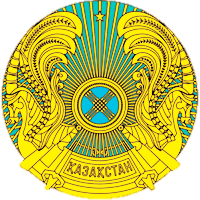 Нарық субъектісінің үстем жағдайын  тану тәсілдерін өзгерту (rule of reasons)
Нарықтағы үлес + нарыққа әсер
2 -кезең (2016 жыл):

«Қазақстан Республикасының кейбір заңнамалық актілеріне бәсекелестік мәселелері бойынша өзгерістер мен толықтырулар енгізу туралы»  Қазақстан Республикасы Заңының жобасы әзірленді (ҚР Үкіметіне енгізілді)
Үстем жағдайды 35%  (бірақ 50% аспайтын) үлес кезінде тану + market power  (нарыққа талдау жүргізу кезінде, тергеп-тексеру жүргізу кезінде)

Үстем жағдайды  50%  және одан астам үлес кезінде тану  – Per se + market power 

Нарық субъектісінің монополияға қарсы органға оның жағдайы үстем деп танылуы мүмкін емес дәлелдерін ұсыну құқығы
талдауда сандық көрсеткіштерден гөрі, мінез-құлықтық iс-әрекеттерiне (сапалық көрсеткіштері) немесе субъектінің нарықтағы  жағдайына басты назар аударылады. Үстем жағдайды монополияға қарсы орган,  негізінен нарықтық билік пен нарыққа  кіру тосқауылдарыа сүйене отырып айқындайтын болады
10
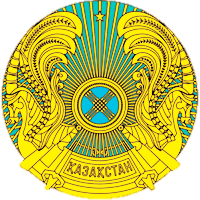 № 53 қадам. Монополияға қарсы қызмет жұмысының тұжырымдамасын өзгерту және оны  ЭЫДҰ стандарттарына сәйкес келтіру
Қазақстан Республикасының Президенті Н. Назарбаевтың Қазақстан халқына Жолдауы : 
Монополияға қарсы органды күшейту
Экономикалық шоғырлануды мемлекеттік бақылауға көзқарастарды өзгерту
2 -кезең (2016 жыл):

«Қазақстан Республикасының кейбір заңнамалық актілеріне бәсекелестік мәселелері бойынша өзгерістер мен толықтырулар енгізу туралы»  Қазақстан Республикасы Заңының жобасы әзірленді (ҚР Үкіметіне енгізілді)
Бәсекелестіктің деңгейіне әсер етуіне және  мәміле жасау кезінде нарық субъектісі нарықтық билікті  белгілеуіне байланысты экономикалық шоғырлануға келісім беру туралы өтінішхаттарды 2 кезеңдікпен қарау тәсіліне   көшу: 
1-кезеңде (1 ай ішінде қарау) жеңілдетілген тәртіппен талдау;
2-кезеңде (1 жылдан аспайтын) толық талдау (белгілі бір жағдайларда).
экономикалық шоғырлануға мемлекеттік бақылау тәсілдерін озық әлемдік практикаға сәйкес оңтайландыру,  жоғары шоғырланған нарықтарда  нарықтық күшті  ұлғайтудың алдын алу,  ашық нарықты қолдау және  бәсекелестік мүмкіндігін  қамтамасыз ету, сондай-ақ жасалған мәміледен бәсекелестік үшін  теріс әсерлерге жол бермеу мақсатында
11
№ 53 қадам. Монополияға қарсы қызмет жұмысының тұжырымдамасын өзгерту және оны  ЭЫДҰ стандарттарына сәйкес келтіру
Қазақстан Республикасының Президенті Н. Назарбаевтың Қазақстан халқына Жолдауы : 
Монополияға қарсы органды күшейту
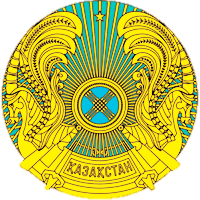 Нарыққа талдау жүргізудің негіздері мен рәсімдерін нақтылау:
2 -кезең (2016 жыл):

«Қазақстан Республикасының кейбір заңнамалық актілеріне бәсекелестік мәселелері бойынша өзгерістер мен толықтырулар енгізу туралы»  Қазақстан Республикасы Заңының жобасы әзірленді (ҚР Үкіметіне енгізілді)
Нарыққа талдау жүргізу негізхдерін анықтау:

экономикалық шоғырлану шеңберінде;
Жүргізілетін тергеп-тексерулер шеңберінде;
Мемлекеттің  кәсіпкерлік қызметке қатысуын  айқындау үшін;

Нарықтарға талдау жүргізу мақсаттарын анықтау;
Тауар нарықтарындағы бәсекелестіктің жай-күйіне  талдау жүргізу үшін негіздерді нақтылау; 

Нарыққа талдау жүргізудің қажетті кезеңдерін анықтау
Монополияға қарсы  реттеудің  тиімді шараларын  жүйелендіру және қамтамасыз ету мақсатында тауар нарығындағы бәсекелес ортаның жай-күйіне талдау жүргізу және бағалау  тәсілдері мен әдістемесі ЭЫДҰ елдерінің монополияға қарсы озық  тәжіріибесінде қолданылатын  тәсілдер мен әдістемелерге  сәйкес келтірілетін болады.
12
№ 53 қадам. Монополияға қарсы қызмет жұмысының тұжырымдамасын өзгерту және оны  ЭЫДҰ стандарттарына сәйкес келтіру
Қазақстан Республикасының Президенті Н. Назарбаевтың Қазақстан халқына Жолдауы : 
Монополияға қарсы органды күшейту
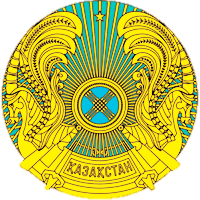 Екі жылдық заң шығару циклы монополияға қарсы реттеуді күшейте отырып, нарықтарды толық ырықтандыруға және реттеуден шығаруға  мүмкіндік береді.
АЛДЫН АЛА ҚОРЫТЫНДЫЛАР :

Салалық реттеуіштерді құруды бастау:

Байланыс саласында

Азаматтық авиация және 
аэронавигация саласында
(2017 жылғы 1 қаңтардан бастап)

Субсидияланатын жолаушы теміржол саласында  

Байланыс және пошта саласында табиғи монополиялар салаларын қысқарту. 

2017 жылғы 1 шілдеге дейін  мемлекеттік бағалық реттеуден мыналарды шығару:
халықаралық бағыттардағы рейстерге қызмет көрсету кезіндегі әуежайлар көрсететін қызметтердің барлық түрлері
жүк вагондарын операциялау және жүк вагондарын жалға беру қызметтері
2017 жылғы 1 қаңтардан бастап экономиканың реттелетін секторларында нарықтық баға белгілеуге көшу  (реттелетін нарықтарды мемлекеттік бағалық реттеуден шығару) және монополияға қарсы реттеу құралдарын енгізу
ҚР ИДМ Байланыс және ақпараттандыру комитеті
ҚР ИДМ Азаматтық авиация комитеті
ҚР ИДМ Көлік комитеті
13
Назарларыңызға рахмет!